Unit 1:The World of Geography
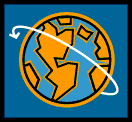 What is Geography?

*It is the study of our earth; our home.
OR

*Anything that can be mapped!
[Speaker Notes: The last definition is really at the heart of geography.  Maps are the tools of geographers:  If something can be mapped, it’s geography.]
*Geography mixes up the physical and human aspects of our world into one field of study.

*Geography shows the relationship between people and the environment.
What is a geographer?
Someone who analyzes the Earth from many points of view.
The Parts of a Map
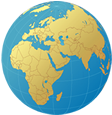 What are some parts of a map that are used as tools for reading and analyzing the map?
Title
The title is the subject of your map.
Compass Rose
A compass rose is a model of a compass. It tells the cardinal directions, which are north, south, east, and west.
Scale
The scale on a map tells you the relative distance on the map to the real world. For example, a map’s scale may tell you that one inch on the map equals one mile in the real world.
Key/Legend
The key, or legend, on a map explains what the symbols on a map represent, such as triangles representing trees.
Labels
Labels identify human and physical characteristics of the environment.
How Latitude and Longitude Form the Global Grid
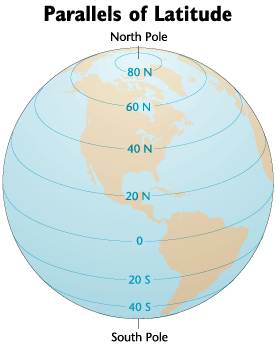 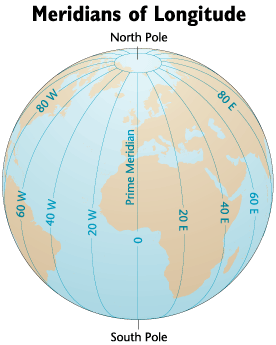 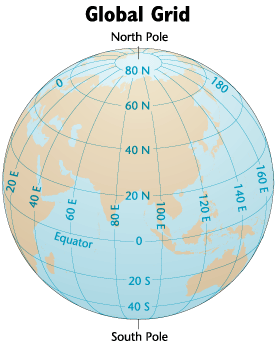 The Hemispheres
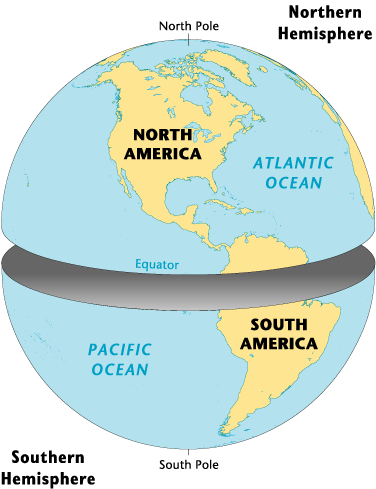 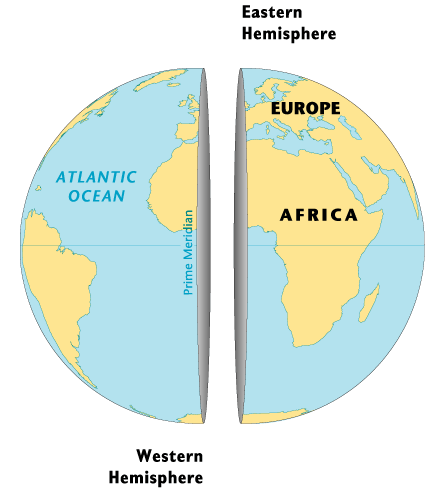 The Five Themes of Geography
There are five ways to look at the earth
When geographers work, they are guided by two basic questions:

Where are things located?

Why are they there?

To find these answers, geographers use five themes to organize information
The Five Themes:
Location – Geographers begin to study a place by finding where it is, or its location.

Place – Geographers study the physical and human features of a location.

Human-Environment Interaction – Geographers study how people affect or shape physical characteristics of their natural surroundings and how does their surroundings (environment) affect them?
Movement – Helps explain how people, goods, and ideas get from one place to another.

Regions – Geographers compare the climate, land, population, or history of one place to another.
Location
There are two ways to think about location:
absolute location – describes the place’s exact position on the Earth.
relative location – explains where a place is by describing places near it.
Place
This includes a location’s physical and human features.
To describe physical features, you might say that the climate is hot or cold or that the land is hilly.
To describe human features, you might discuss how many people live there, what types of work they do, or what they do for fun.
Human-Environment Interaction
How do people adjust to and change their environment?  How does the environment adjust to and change the people?
Geographers also use interaction to study the consequences of people’s actions.
Human-Environment Interaction
Depend on the environment
We depend on water sources for drinking.
We depend on the gases that trees produce for breathing.
Adapt to the environment
The clothing we wear depends on the weather.
We put A/C in our houses because it’s hot in Houston.
Modify the environment
We plant seeds into the earth for food.
We build roadways for transportation.
Movement
Explains how people, goods, and ideas move from one place to another.
Helps geographers understand cultural changes.
Regions
A region has a unifying characteristic, like climate, land, population, or history.
On maps, geographers use color and shape or special symbols to show regions.
Location of Houston
Absolute
29° N, 95° W

Relative?